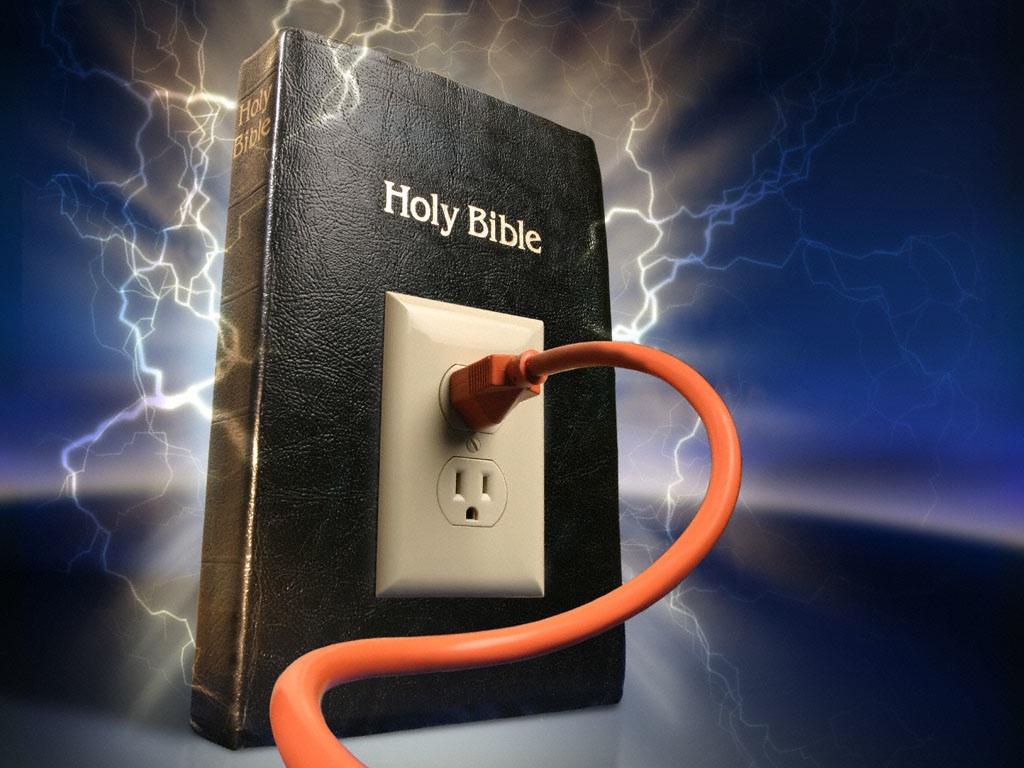 A Delicate BalanceJohn 1:14-18
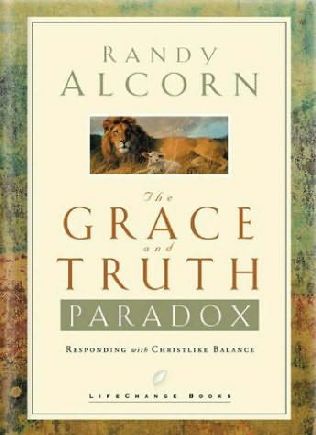 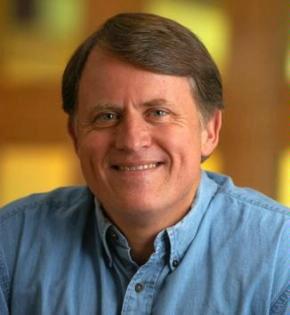 Randy Alcorn
[Speaker Notes: Read pages 9-15.]
Black
Acts 4:33
“With great power the apostles continued to testify to the resurrection of the Lord Jesus, and much grace was upon them all”
[Speaker Notes: Any doubt as to who is meant by the “Word” is erased once we reached verse 14, which clearly shows the at “Word was God” means that Jews was God.

And athe Word bbecame flesh, and 1cdwelt among us, and dwe saw His glory, glory as of 2the only begotten from the Father, full of egrace and ftruth. 
aRev 19:13
bRom 1:3; Gal 4:4; Phil 2:7f; 1 Tim 3:16; Heb 2:14; 1 John 1:1f; 4:2; 2 John 7
1Or tabernacled; i.e. lived temporarily
cRev 21:3
dLuke 9:32; John 2:11; 17:22, 24; 2 Pet 1:16f; 1 John 1:1
2Or unique, only one of His kind
eJohn 1:17; Rom 5:21; 6:14
fJohn 8:32; 14:6; 18:37
New American Standard Bible : 1995 Update (LaHabra, CA: The Lockman Foundation, 1995), Jn 1:14.]
Black
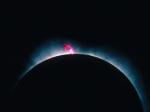 Jesus (logos) had no beginning (1a)
“In the beginning 
was the Word, 
and the Word was with God, 
and the Word was God” 

(John 1:1)
[Speaker Notes: Scripture is very clear that Jesus is God.  Christians have always believed this key doctrine called the deity of Christ.]
God became Man in Jesus
“The Word became flesh and made his dwelling among us.  We have seen his glory, the glory of the One and Only, who came from the Father, full of grace and truth” (John 1:14 NIV)
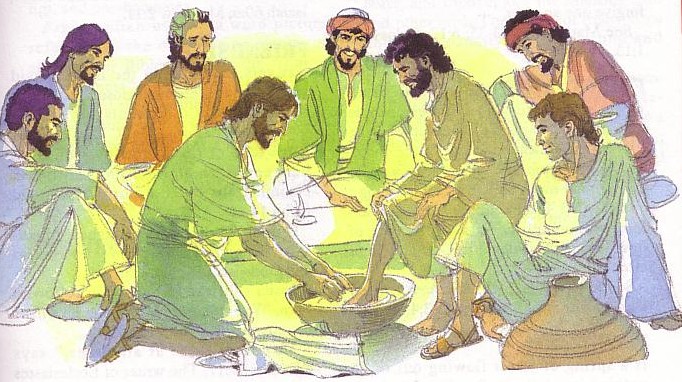 [Speaker Notes: Any doubt as to who is meant by the “Word” is erased once we reached verse 14, which clearly shows the at “Word was God” means that Jews was God.

And athe Word bbecame flesh, and 1cdwelt among us, and dwe saw His glory, glory as of 2the only begotten from the Father, full of egrace and ftruth. 
aRev 19:13
bRom 1:3; Gal 4:4; Phil 2:7f; 1 Tim 3:16; Heb 2:14; 1 John 1:1f; 4:2; 2 John 7
1Or tabernacled; i.e. lived temporarily
cRev 21:3
dLuke 9:32; John 2:11; 17:22, 24; 2 Pet 1:16f; 1 John 1:1
2Or unique, only one of His kind
eJohn 1:17; Rom 5:21; 6:14
fJohn 8:32; 14:6; 18:37
New American Standard Bible : 1995 Update (LaHabra, CA: The Lockman Foundation, 1995), Jn 1:14.]
Black
Need for Balance…
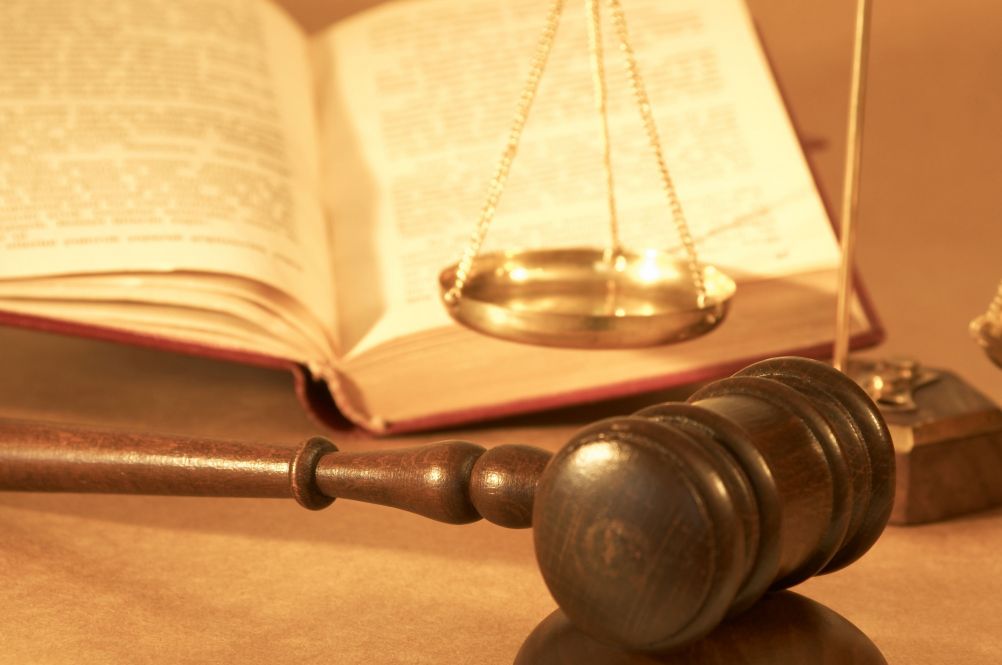 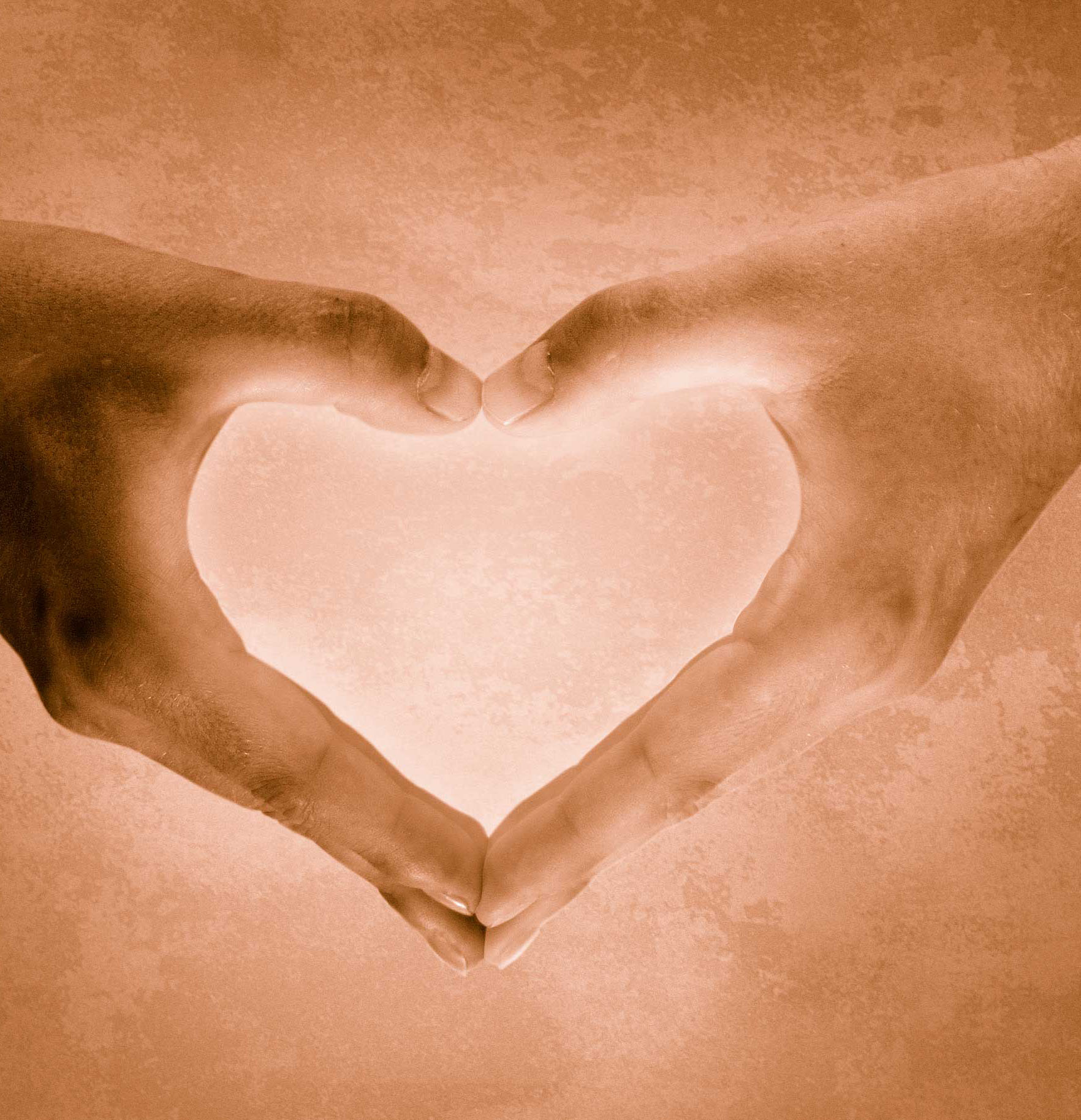 Truth
Grace
Need for Balance…
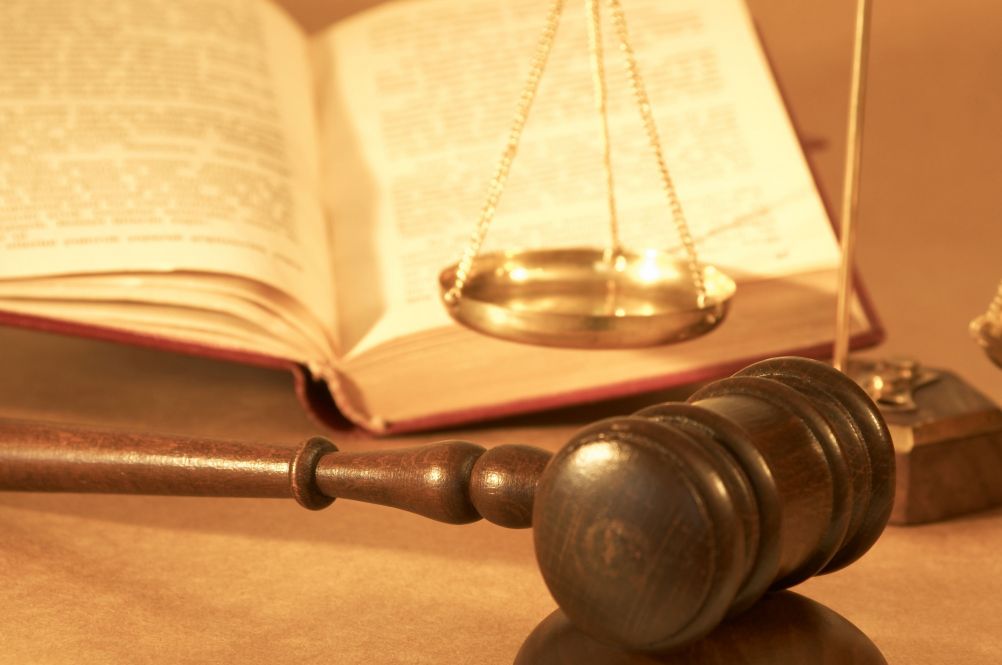 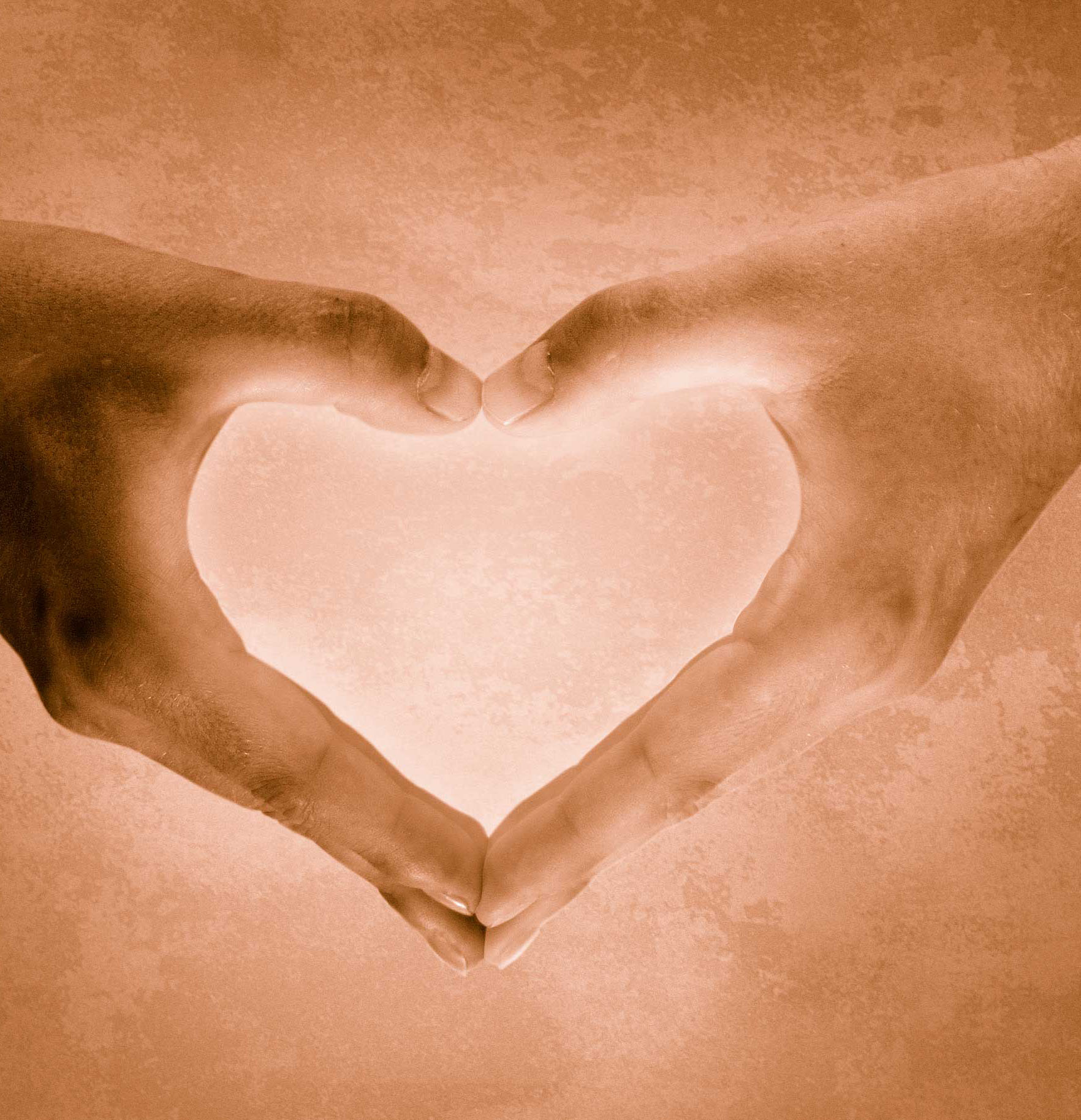 Truth
Grace
Need for Balance…
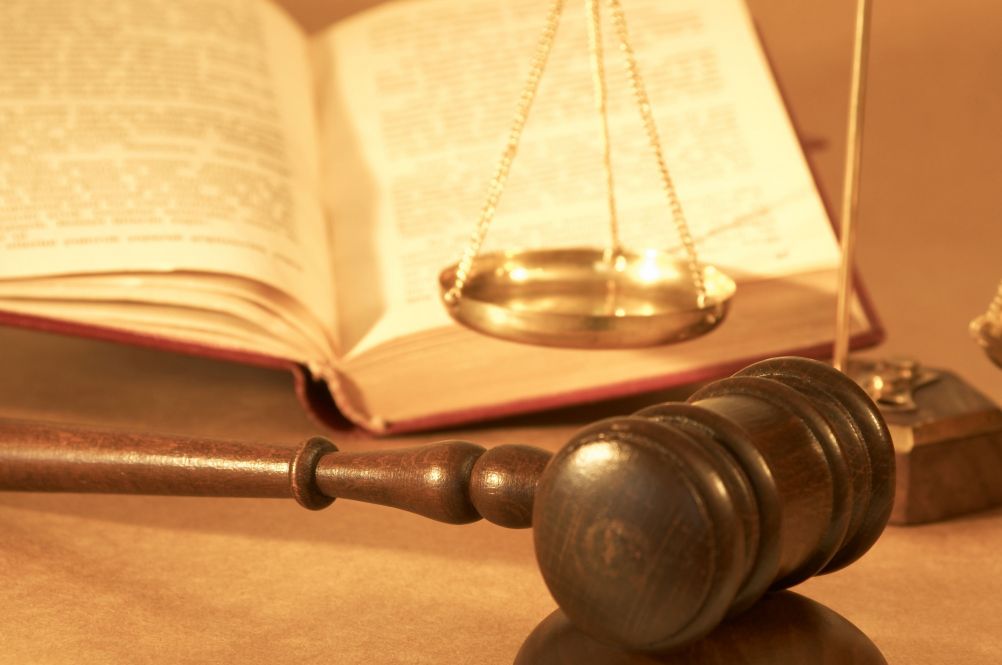 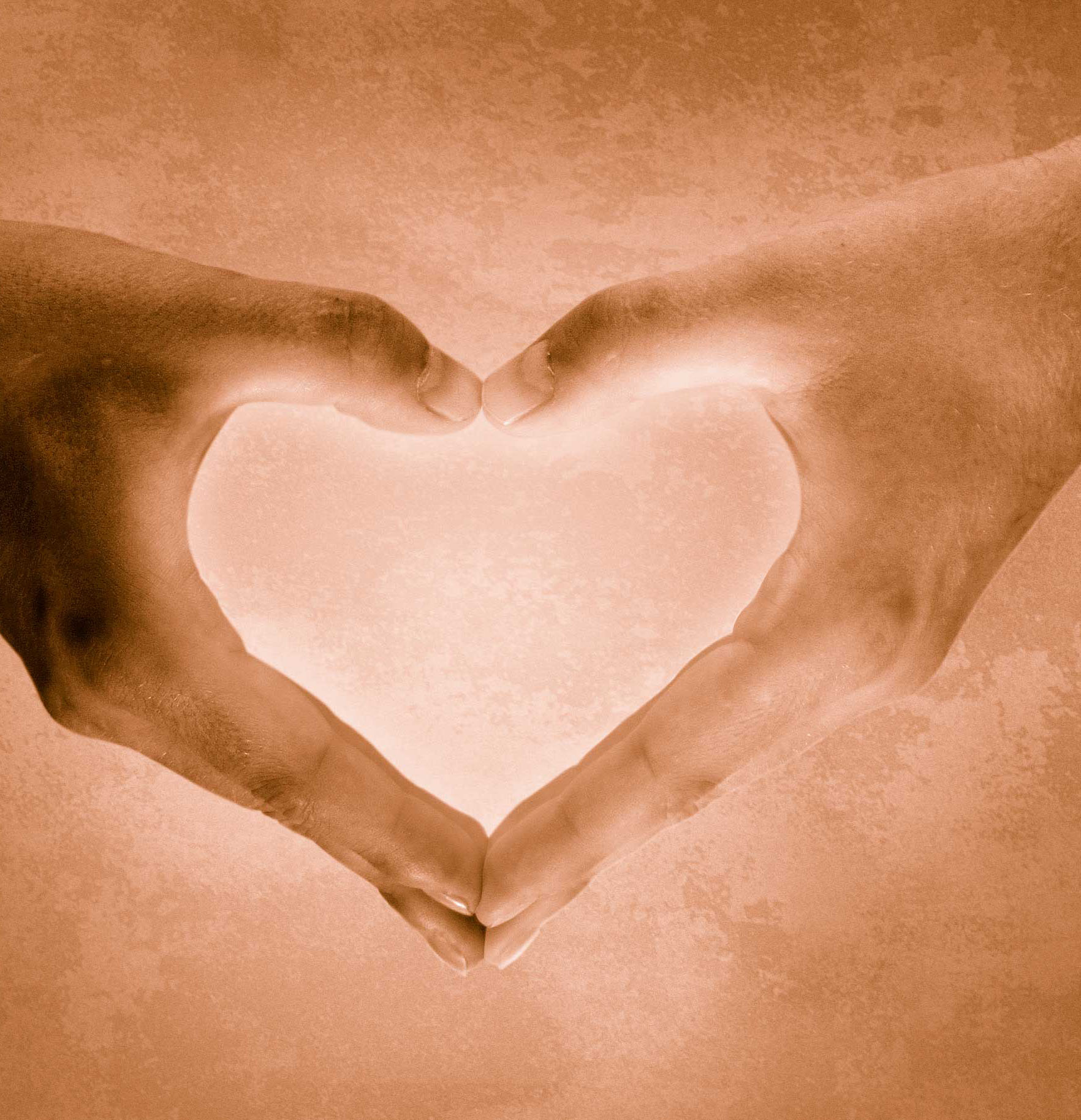 Truth
Grace
Need for Balance…
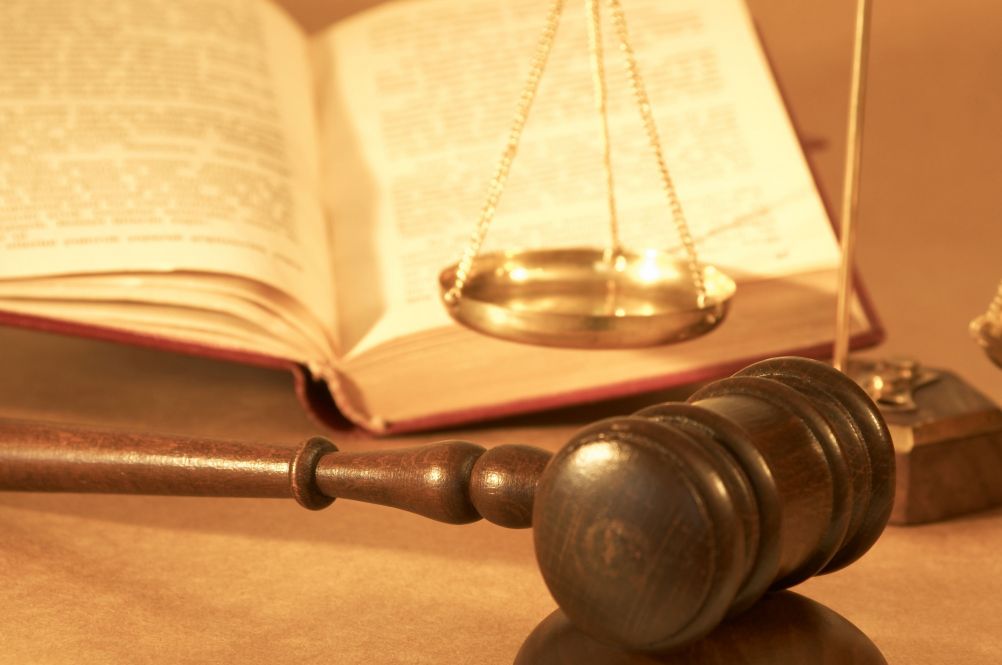 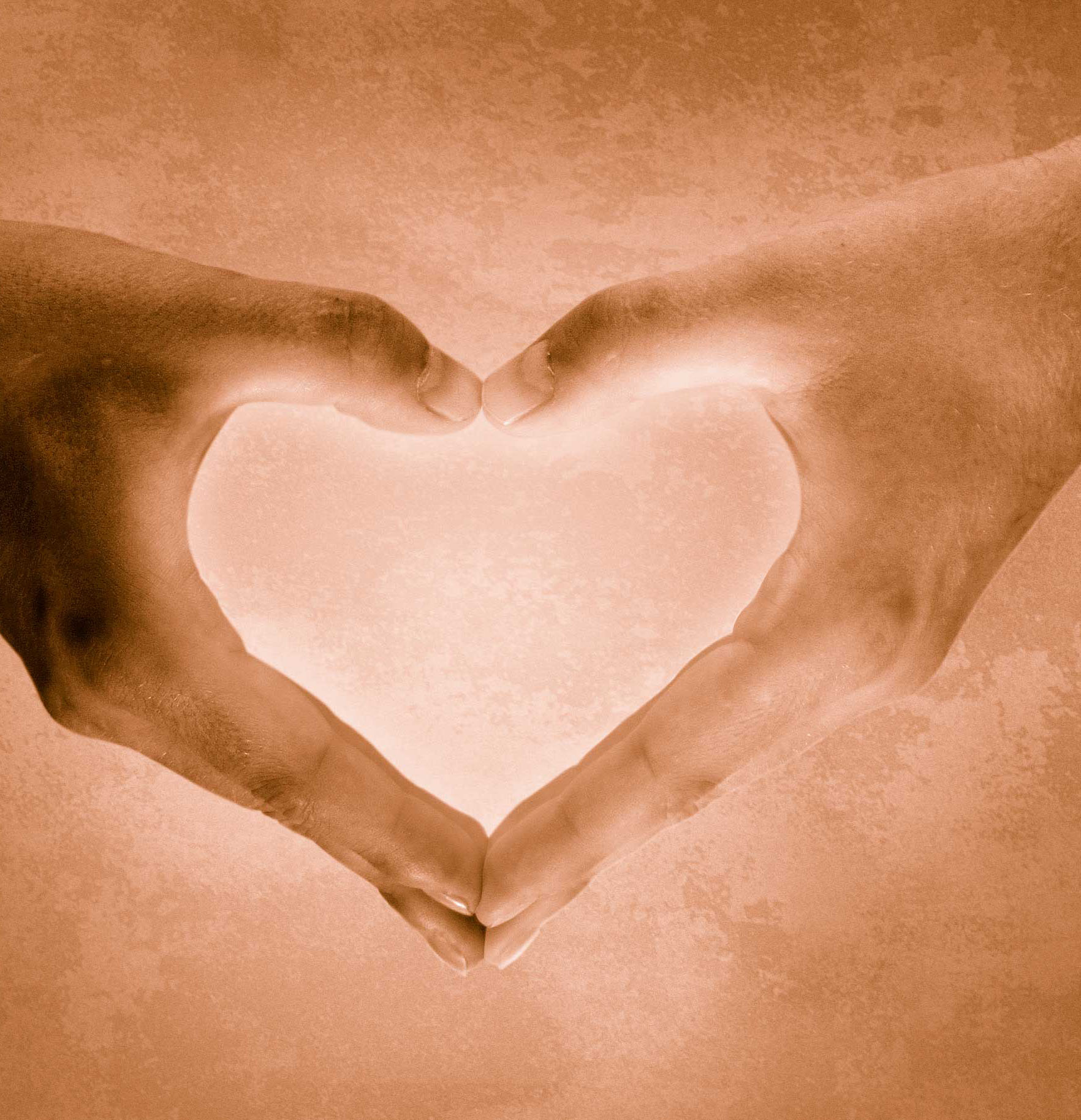 Truth
Grace
How we could best see God’s…
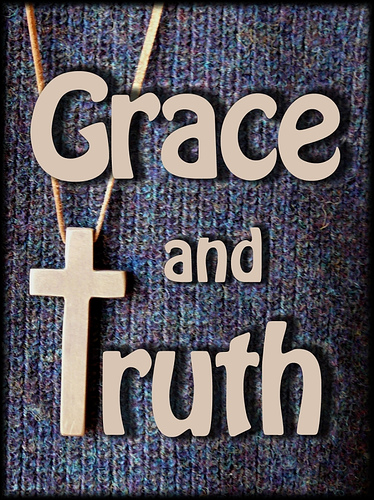 The best way was for God to become one of us!
Prologue Outline
Jesus is God because He is: (1) the Creator, (2) testified by John the Baptist, (3) the Saviour of the world, and (4) the best example of grace and truth.
I.	Jesus was the Creator God (1:1-5)

II.	John the Baptist testified that Jesus is God  (1:6-8)

III.	Jesus brought salvation to mankind (1:9-13)

IV.	Jesus showed grace and truth (1:14-18)
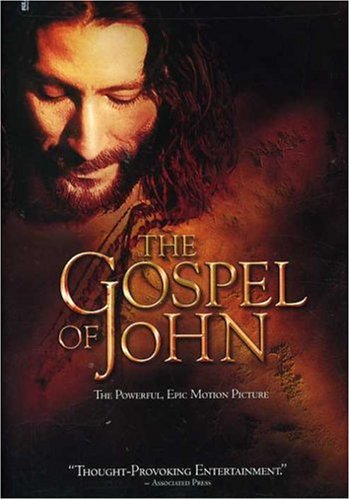 John 1:1-18
I. Eyewitnesses saw God’s grace and truth when Jesus became human (1:14-15).
God became Man in Jesus
“The Word became flesh and made his dwelling among us.  We have seen his glory, the glory of the One and Only, who came from the Father, full of grace and truth” (John 1:14 NIV)
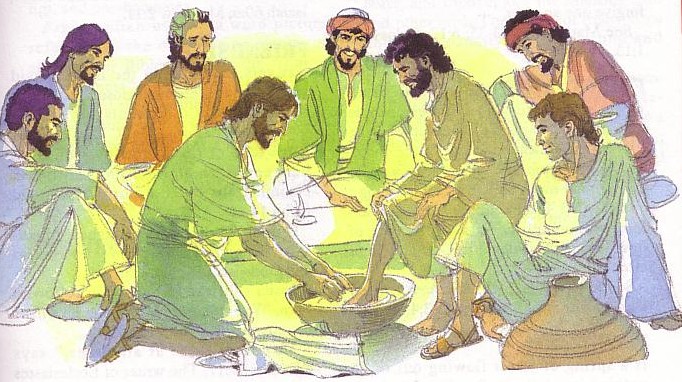 [Speaker Notes: Any doubt as to who is meant by the “Word” is erased once we reached verse 14, which clearly shows the at “Word was God” means that Jews was God.

And athe Word bbecame flesh, and 1cdwelt among us, and dwe saw His glory, glory as of 2the only begotten from the Father, full of egrace and ftruth. 
aRev 19:13
bRom 1:3; Gal 4:4; Phil 2:7f; 1 Tim 3:16; Heb 2:14; 1 John 1:1f; 4:2; 2 John 7
1Or tabernacled; i.e. lived temporarily
cRev 21:3
dLuke 9:32; John 2:11; 17:22, 24; 2 Pet 1:16f; 1 John 1:1
2Or unique, only one of His kind
eJohn 1:17; Rom 5:21; 6:14
fJohn 8:32; 14:6; 18:37
New American Standard Bible : 1995 Update (LaHabra, CA: The Lockman Foundation, 1995), Jn 1:14.]
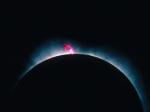 Jesus (logos) had no beginning (1a)
“In the beginning 
was the Word, 
and the Word was with God, 
and the Word was God” 

(John 1:1)
[Speaker Notes: Scripture is very clear that Jesus is God.  Christians have always believed this key doctrine called the deity of Christ.]
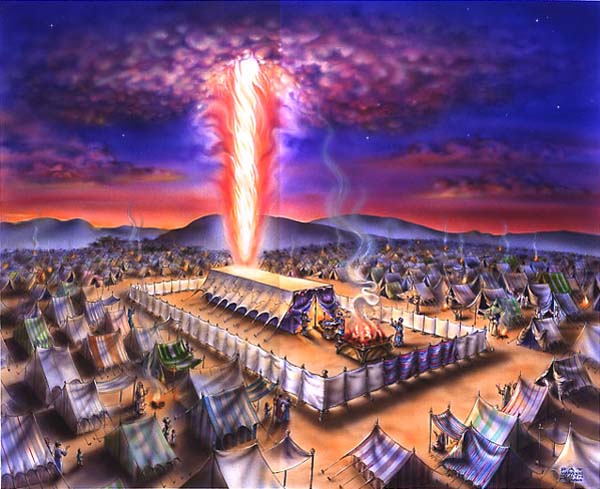 “The Word tabernacled among us…”
Exodus 40
7
The Tabernacle
God set up a place for Him to dwell as King
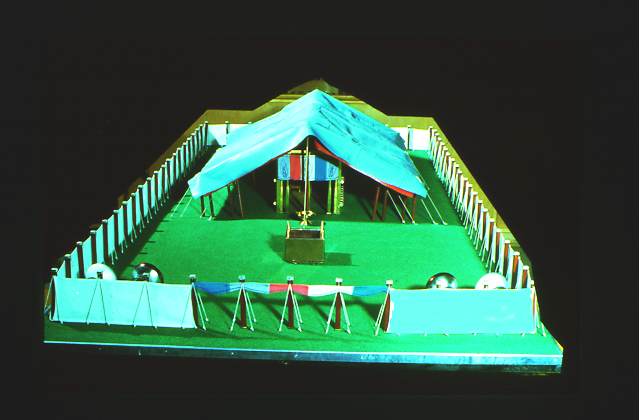 MOSES
Exodus
Sinai
M - C - C
Kadesh Barnea
40
The Tabernacle in the Wilderness
Handbook pg. 26-29
2
16
[Speaker Notes: Both Jews and pagans viewed the temple not so much as the place where a deity was worshipped, but rather the place where the deity dwelt.  These were in fact palaces of their divine king, although Solomon acknowledged that no “house” (beth) could contain God Himself (1 Kings 8:27).  Interestingly, the Hebrew word hêcãl (lk'yhe) means either "temple" or "palace" (BDB 228a).  
Infrequently it referred to the palace of Ahab (1 Kings 21:1) or of the king of Babylon (2 Kings 20:18 = Isa. 39:17; 2 Chron. 36:7; Dan. 1:4) or other pagan palaces such as those at Nineveh (Nahum 2:7).
The same word hêcãl is translated as the palace of God or "house of God," such as Solomon's temple (1 Kings 6:17)—which included the bet  or holy place as distinguished from the inner sanctuary (1 Kings 6:1-2).  Interestingly, though God's presence resided in the Holy of Holies, it was the holy place that was deemed the palace of the LORD.  Jesus called the temple his "Father's house" (Luke 2:49; John 2:16).]
The Holy Place
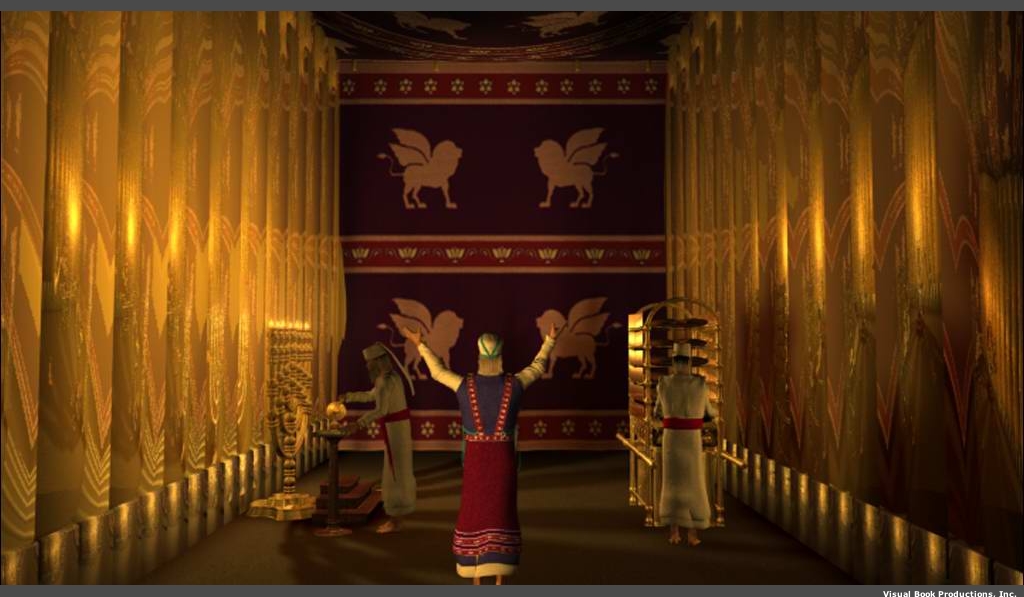 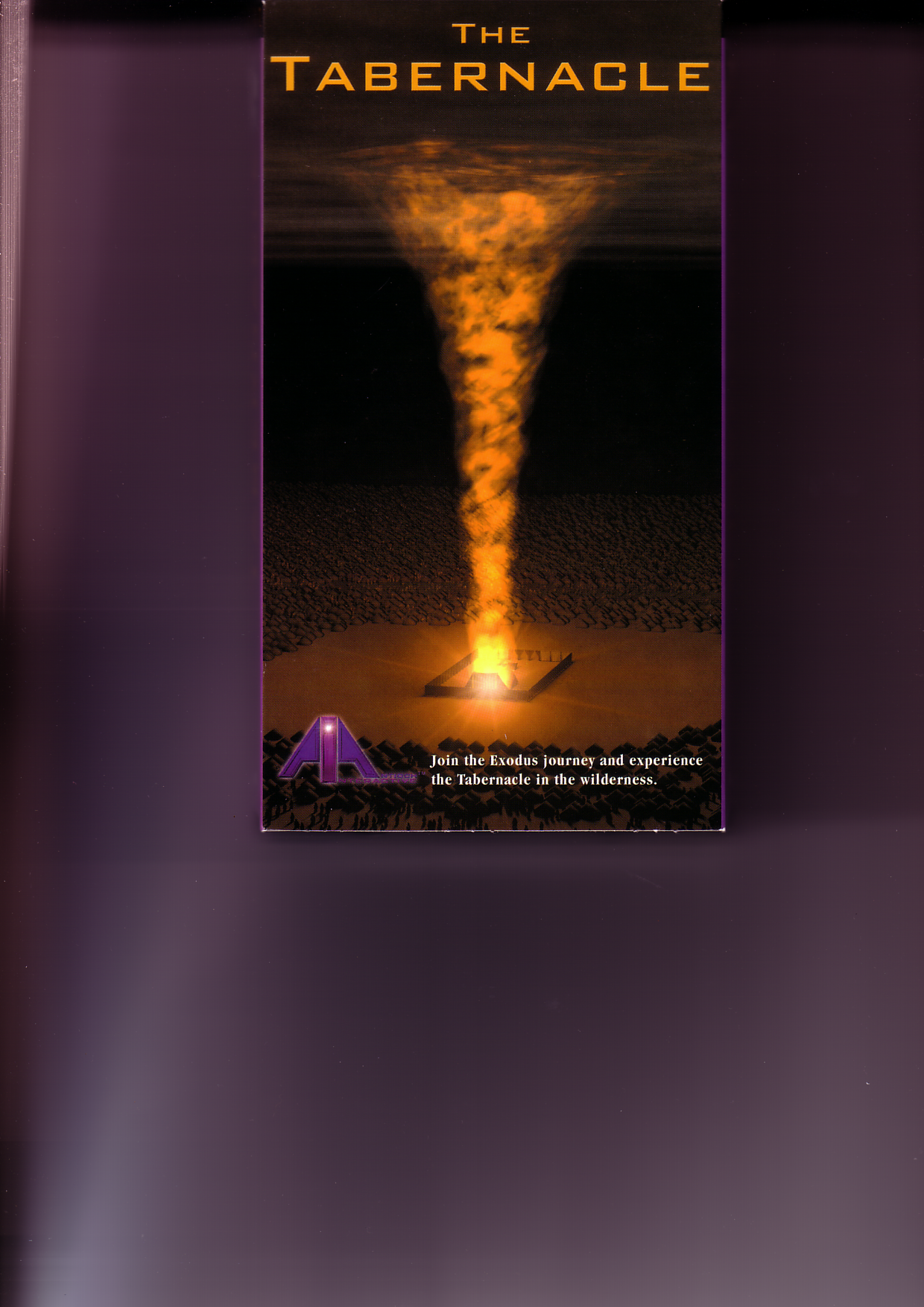 Then the cloud covered the tent of meeting, and the glory of the LORD filled the tabernacle.
Exodus 40:34 ESV
God’s presence filled his new palace!
Black
[Speaker Notes: Jesus enjoyed uninterrupted fellowship with God for eternity past—who could show God’s grace and truth better than Jesus?]
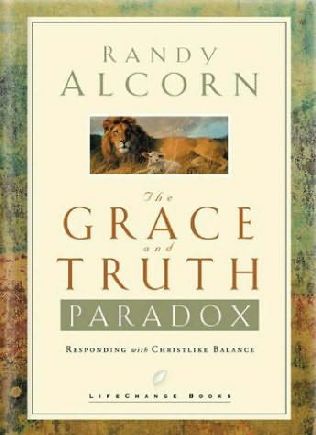 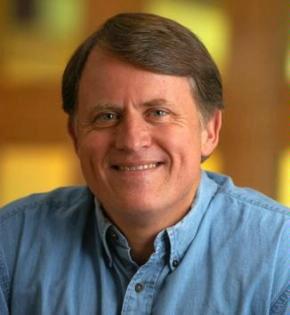 Randy Alcorn
[Speaker Notes: Read pages 19-21]
Black
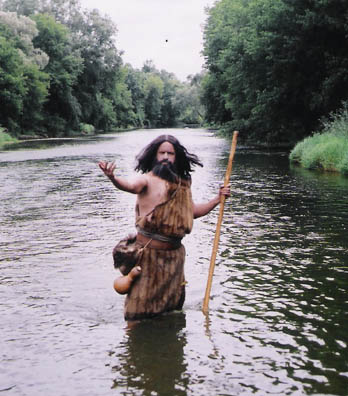 John the Baptist
Black
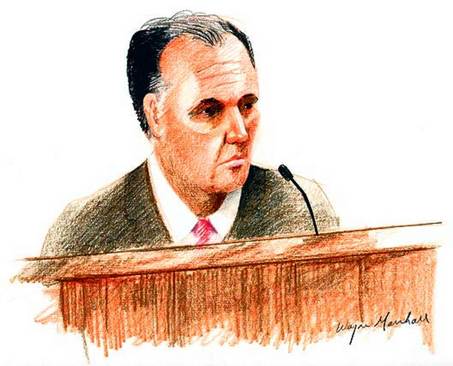 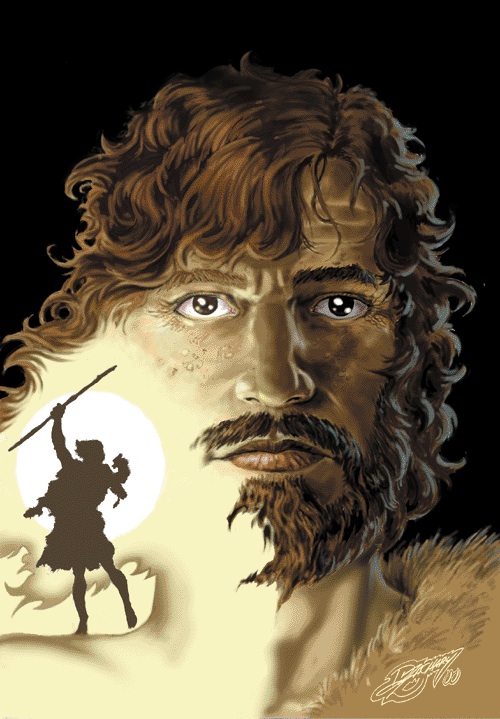 John & Jesus
Who was older?
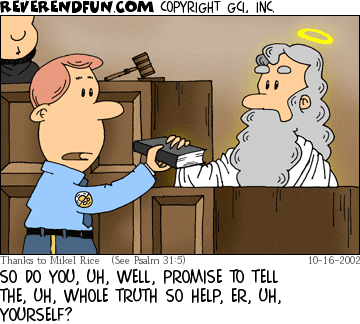 Black
II. We also see God’s grace and truth in Jesus (1:16-18).
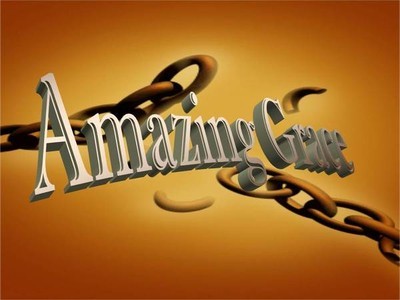 Grace Upon Grace
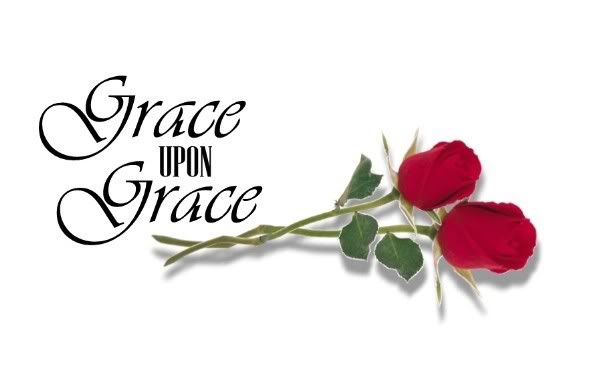 Black
James 1:14
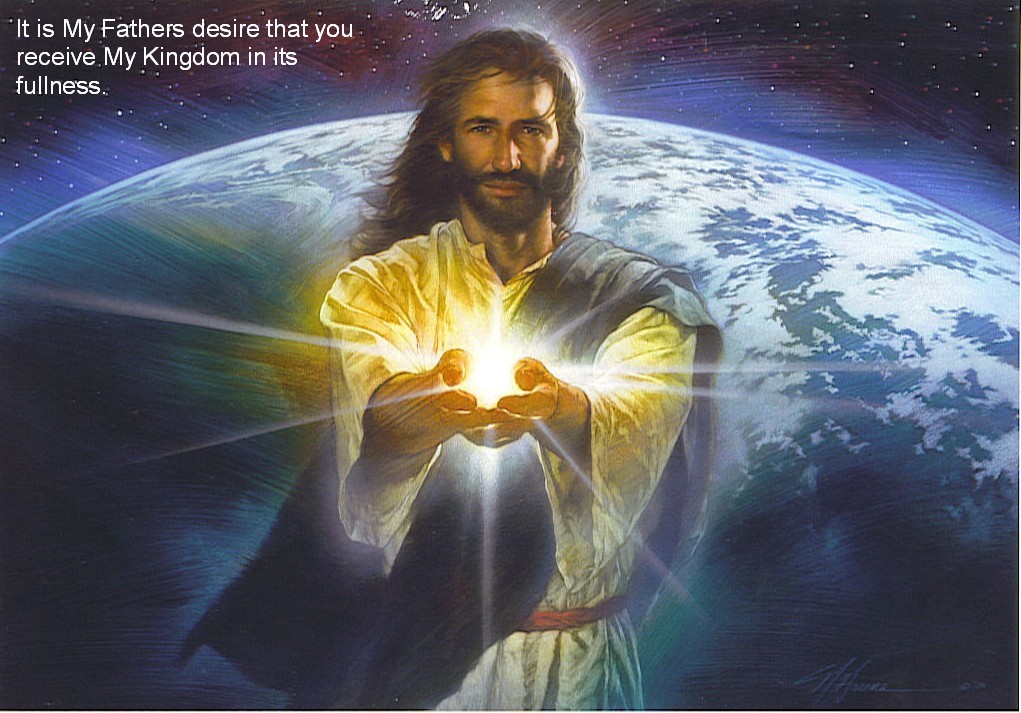 “Every good and perfect gift comes from the Father of lights…”
The law came through Moses…
Black
Where to Look for Truth?
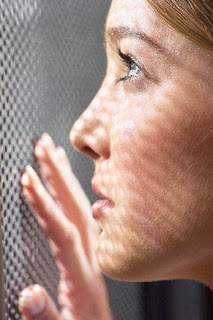 Is truth relative?
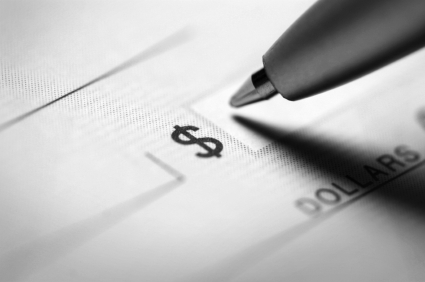 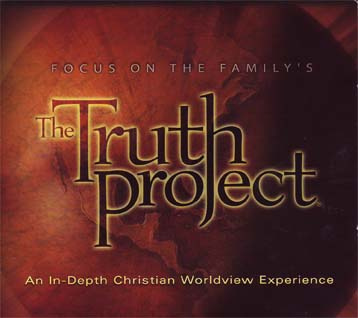 The Truth Project
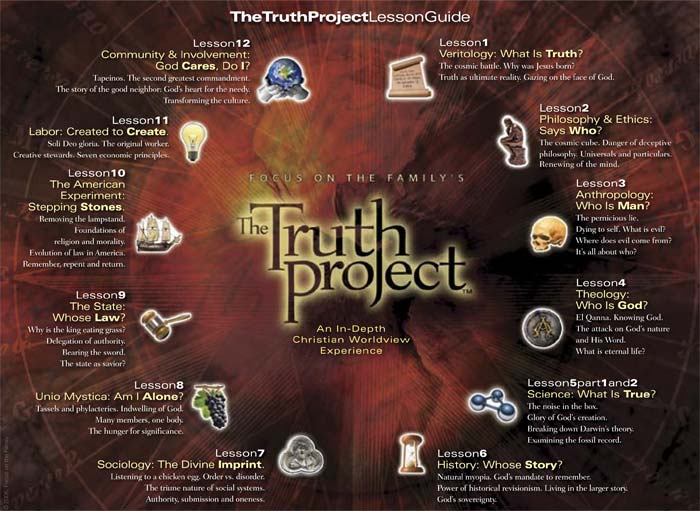 Truth Project Subjects
Black
[Speaker Notes: Verse 18 says we can’t see God—so God showed himself in Christ!
Jesus is “God the One and Only” (deity!)]
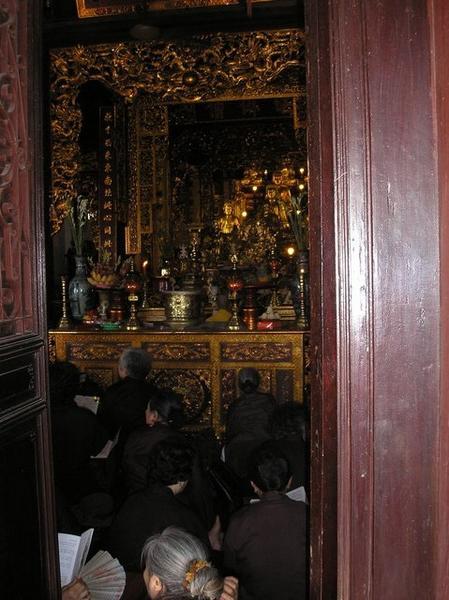 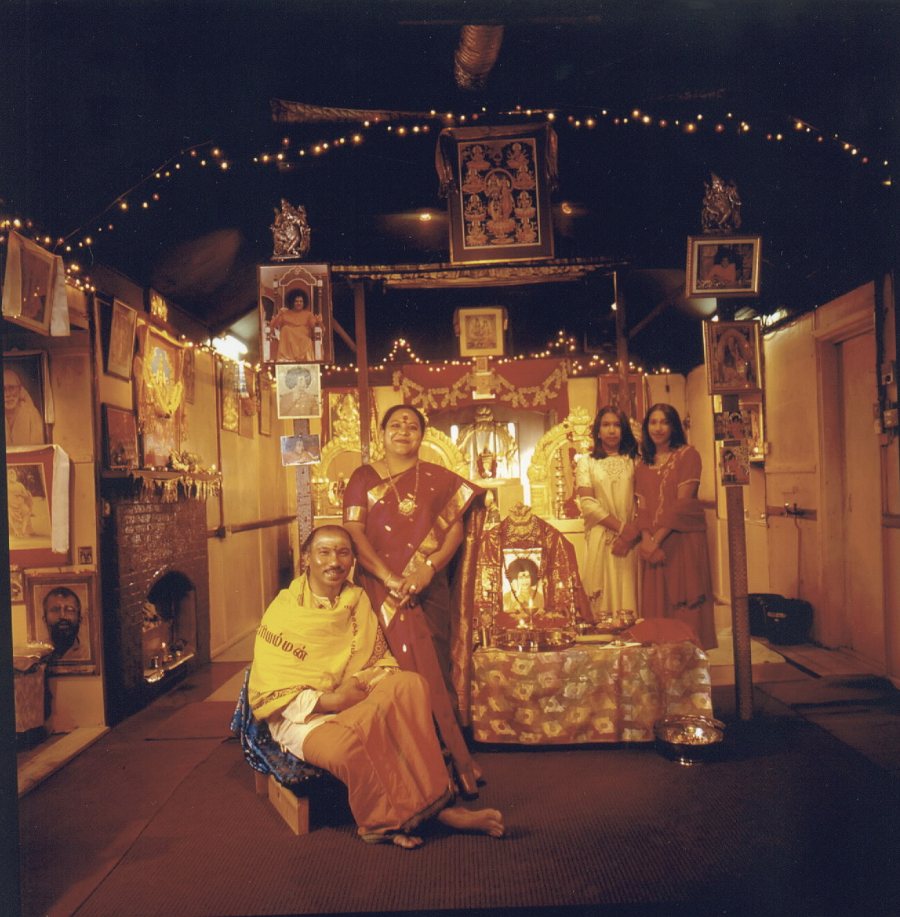 Which to believe?
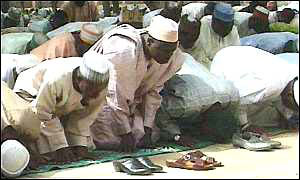 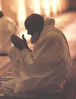 Believe in God who revealed to us through the words and works of His Son
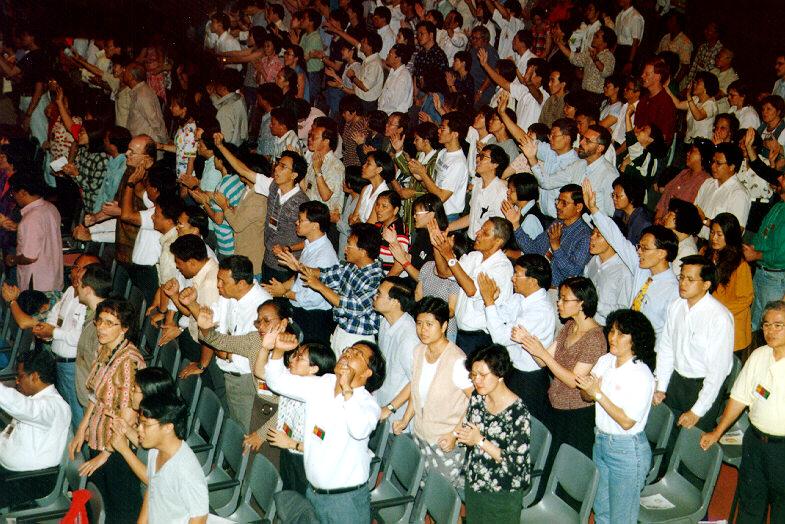 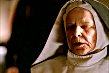 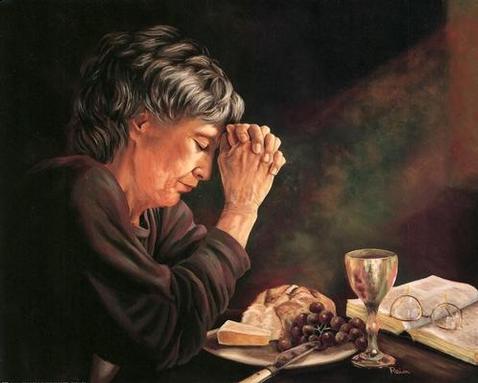 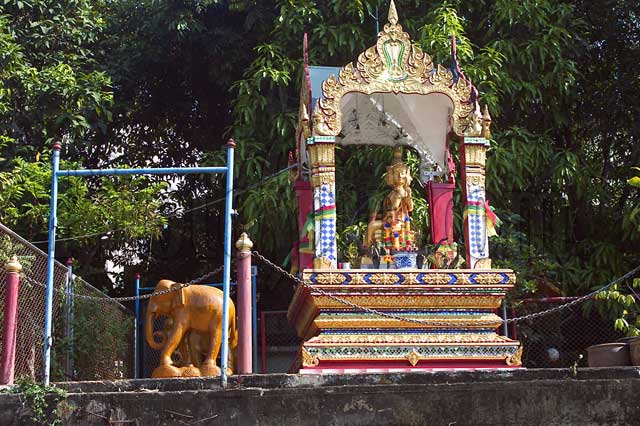 Jesus was eternal God made man to show the Father as full of grace and truth
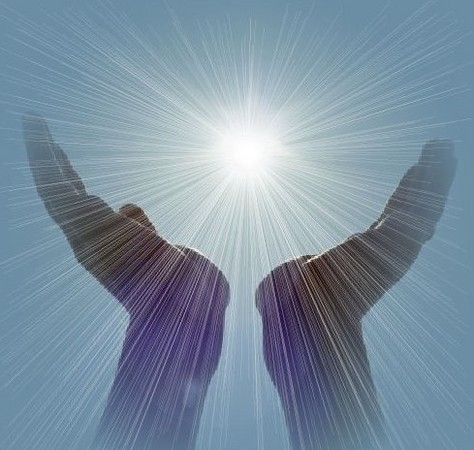 –– The Main Idea of John 1:14-18 ––
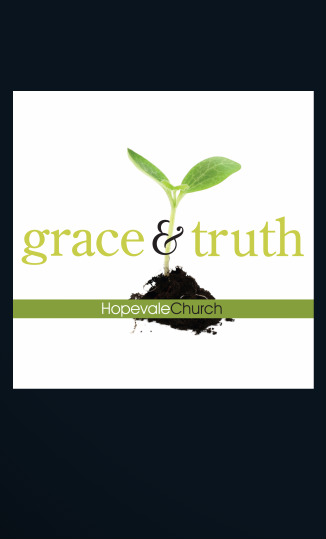 Grace & Truth
A Delicate Balance
Out of Darkness into Light
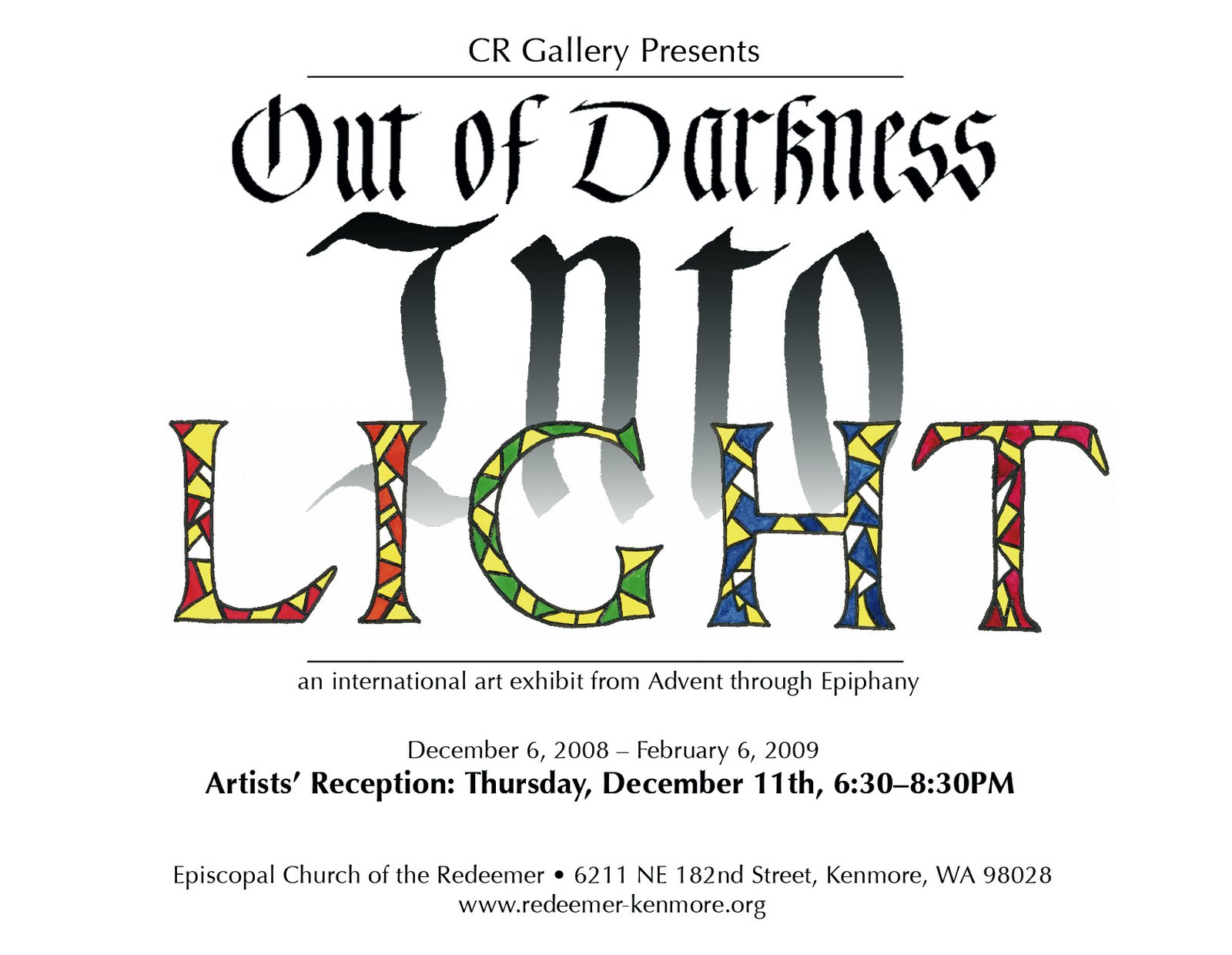 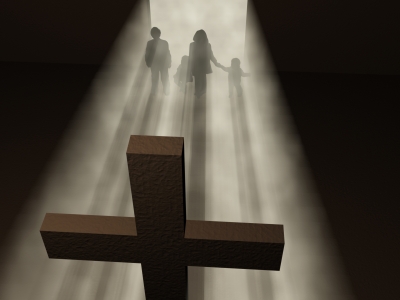 Grace at the Cross
[Speaker Notes: John 14:8 aPhilip *said to Him, “Lord, show us the Father, and it is enough for us.” 
John 14:9 Jesus *said to him, “Have I been so long with you, and yet you have not come to know Me, Philip? aHe who has seen Me has seen the Father; how can you say, ‘Show us the Father’?]
Black